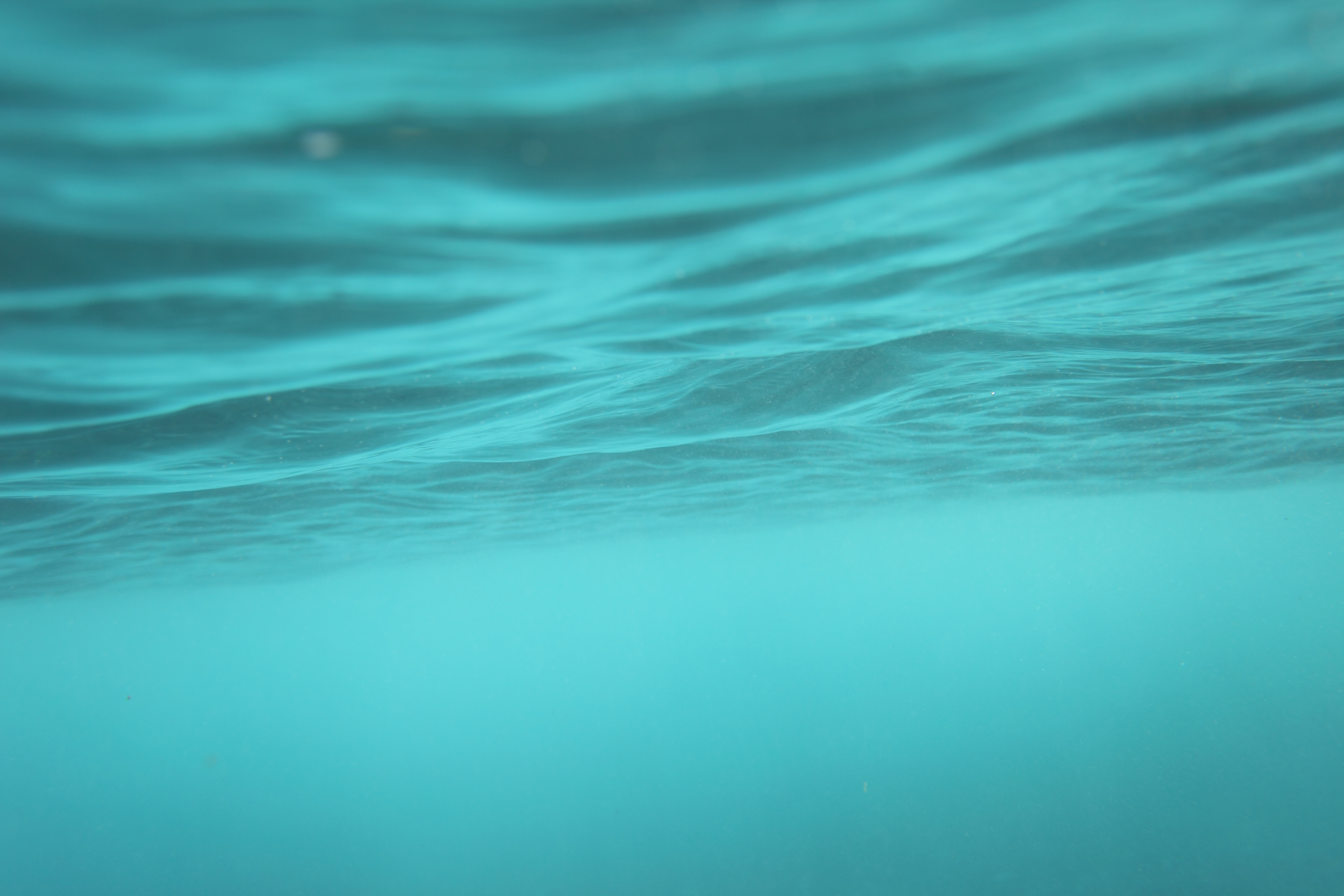 Job 14:13-15
How will you die?
Job 14:13-15
(Job 14:13)  "Oh, that You would hide me in the grave, That You would conceal me until Your wrath is past, That You would appoint me a set time, and remember me!
(Job 14:14)  If a man dies, shall he live again? All the days of my hard service I will wait, Till my change comes.
(Job 14:15)  You shall call, and I will answer You; You shall desire the work of Your hands.
How will you die?
This question is not about the cause of your death – illness, accident, old age. 
To God, it does not matter if you die from cancer or a heart attack.

God is concerned about your spiritual state at the time of death.
In what condition will your soul be at the time of death?
1. Innocent at birth
(Mat 18:3)  and said, "Assuredly, I say to you, unless you are converted and become as little children, you will by no means enter the kingdom of heaven.
We do not inherit sin. We are not sinners at birth.
(Eze 18:20)  The soul who sins shall die. The son shall not bear the guilt of the father, nor the father bear the guilt of the son. The righteousness of the righteous shall be upon himself, and the wickedness of the wicked shall be upon himself.
1. Innocent at birth
(2Sa 12:22)  And he said, "While the child was alive, I fasted and wept; for I said, 'Who can tell whether the LORD will be gracious to me, that the child may live?'
(2Sa 12:23)  But now he is dead; why should I fast? Can I bring him back again? I shall go to him, but he shall not return to me.“

Those who die as infants are INNOCENT.
2. In Sin
Many will die with the guilt of sin in their lives.
(Jas 1:13)  Let no one say when he is tempted, "I am tempted by God"; for God cannot be tempted by evil, nor does He Himself tempt anyone.
(Jas 1:14)  But each one is tempted when he is drawn away by his own desires and enticed.
(Jas 1:15)  Then, when desire has conceived, it gives birth to sin; and sin, when it is full-grown, brings forth death.
(Jas 1:16)  Do not be deceived, my beloved brethren.
2. In Sin
(Rom 3:23)  for all have sinned and fall short of the glory of God,
(Rom 6:23)  For the wages of sin is death, but the gift of God is eternal life in Christ Jesus our Lord.


Death while living in a sinful condition - LOST
3. Saved, Redeemed, Obey Gospel
The Bible is clear about what is necessary to be saved.

1. Believe – Jesus is the Son of God
2. Repent – Decide to live a live for God.
3. Confess – Openly admit your faith.
4. Be baptized – For the forgiveness of sins
3. Saved, Redeemed, Obey Gospel
When these commands are followed:

You are saved from sin.
You are forgiven.
You are added to the church.
You are a Christian.
You are washed, cleansed from sin.
You are saved.
3. Saved, Redeemed, Obey Gospel
When these commands are followed:
You are saved from sin. 1 Peter 3:21
You are forgiven. Acts 2:38
You are added to the church. Acts 2:47
You are washed, cleansed from sin. Acts 22:16
You are saved. Mark 16:16

Death at this point leads to SALVATION.
4. Fall away
(Gal 5:4)  You have become estranged from Christ, you who attempt to be justified by law; you have fallen from grace.

(Heb 3:12)  Beware, brethren, lest there be in any of you an evil heart of unbelief in departing from the living God;
4. Fall away
(Act 8:20)  But Peter said to him, "Your money perish with you, because you thought that the gift of God could be purchased with money!
(Act 8:21)  You have neither part nor portion in this matter, for your heart is not right in the sight of God.
(Act 8:22)  Repent therefore of this your wickedness, and pray God if perhaps the thought of your heart may be forgiven you.
(Act 8:23)  For I see that you are poisoned by bitterness and bound by iniquity."
4. Fall away
Many began to live as Christians.

But for some reason, they fell back into sin.


One who dies in this condition = LOST
5. Restored to full fellowship
(Gal 6:10)  Therefore, as we have opportunity, let us do good to all, especially to those who are of the household of faith.

(Jas 5:19)  Brethren, if anyone among you wanders from the truth, and someone turns him back,
(Jas 5:20)  let him know that he who turns a sinner from the error of his way will save a soul from death and cover a multitude of sins.
5. Restored to full fellowship
(Act 8:24)  Then Simon answered and said, "Pray to the Lord for me, that none of the things which you have spoken may come upon me.“

(Rev 2:10b)  Be faithful until death, and I will give you the crown of life.

Those who see their sin as a Christian and repent = SAVED
5 spiritual conditions at death
Innocent
In Sin
Saved
Fallen from Grace
Restored

Where will you be when your life ends?
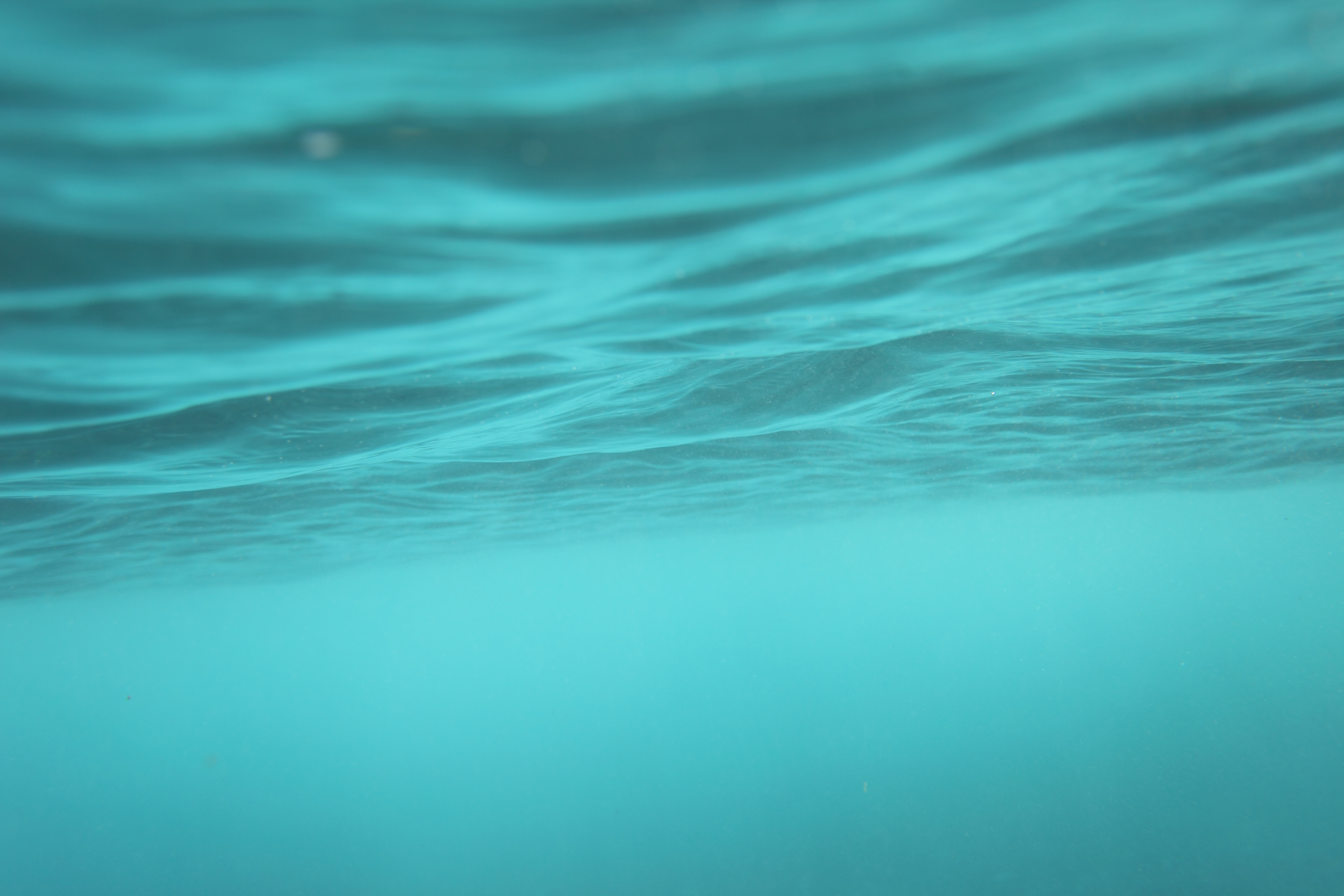 How will you die?